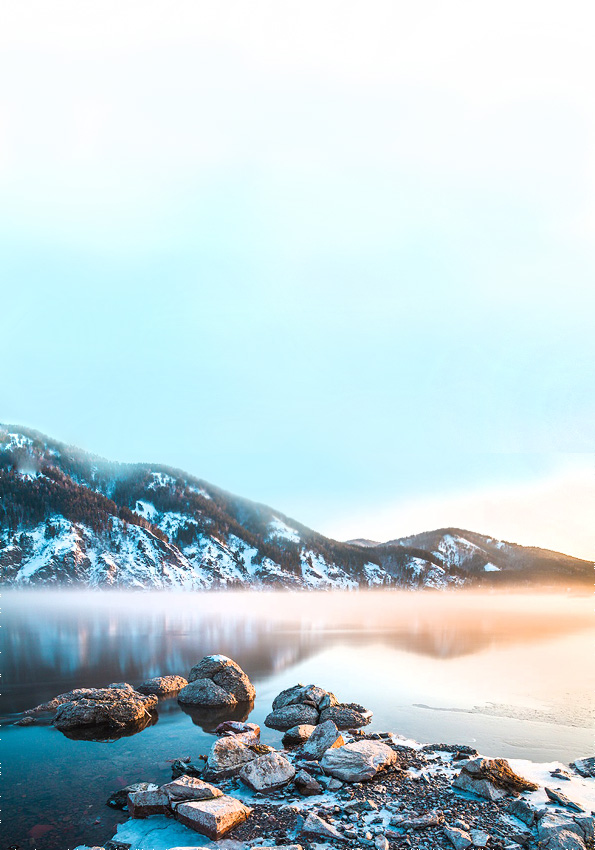 СТРАТЕГИЯ СОЦИАЛЬНО-ЭКОНОМИЧЕСКОГО РАЗВИТИЯ МУНИЦИПАЛЬНОГО ОБРАЗОВАНИЯ ГОРОД ДИВНОГОРСК НА ПЕРИОД ДО 2030 ГОДА(в части целеполагания)
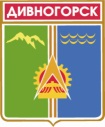 Федеральный закон 
от 28.06.2014 №172-ФЗ 
«О стратегическом планировании 
в Российской Федерации»
В процессе разработки стратегии социально – экономического развития муниципального образования город Дивногорск до 2030 года реализовано 3 этапа
На 1 этапе: 
выявлены основные целевые группы городского сообщества
сформирована рабочая группа
проведена оценка представлений жителей о перспективах развития города
На 2 этапе:
проведен анализ социально – экономического развития муниципального образования город Дивногорск
выявлены системные проблемы развития города
определены конкурентные преимущества
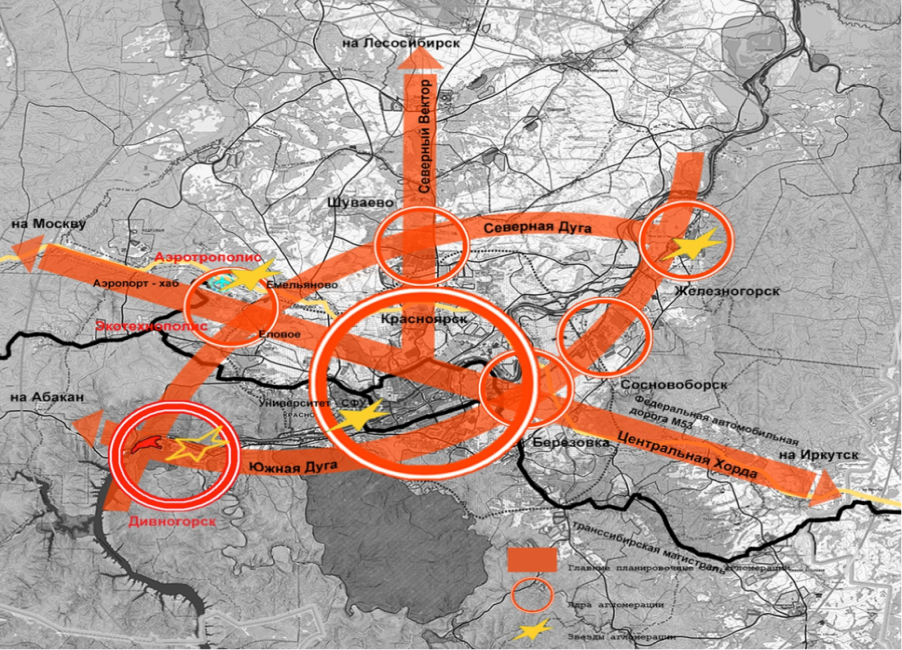 На 3 этапе:
сформирован вектор стратегического развития муниципального образования город Дивногорск в социально – экономическом развитии Красноярского края
сформулирована миссия города
определены стратегические цели и задачи
Дивногорск в цифрах
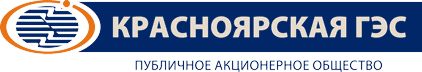 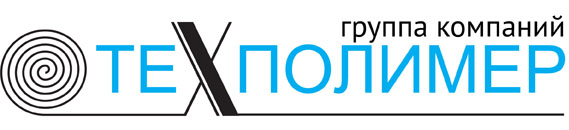 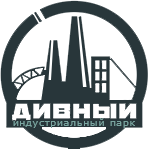 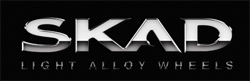 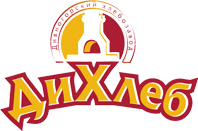 SWOT-анализ конкурентных позиций города выявил особенности социально – экономической ситуации  по пяти  основным функционально-целевым направлениям
«Социальная сфера»
«Экономическое развитие»
«Развитие инфраструктуры»
«Пространственное развитие»
«Развитие системы муниципального управления»
Миссия города Дивногорска
Уровень Красноярской агломерации: 
формирование  и удовлетворение устойчивого спроса на современное качество жизни за счет динамично развивающейся городской среды. 

Муниципальный уровень: 
обеспечение качественной комфортной городской среды, которая должна удовлетворить потребности современного горожанина - в здоровье, образовании, труде, отдыхе и общении.
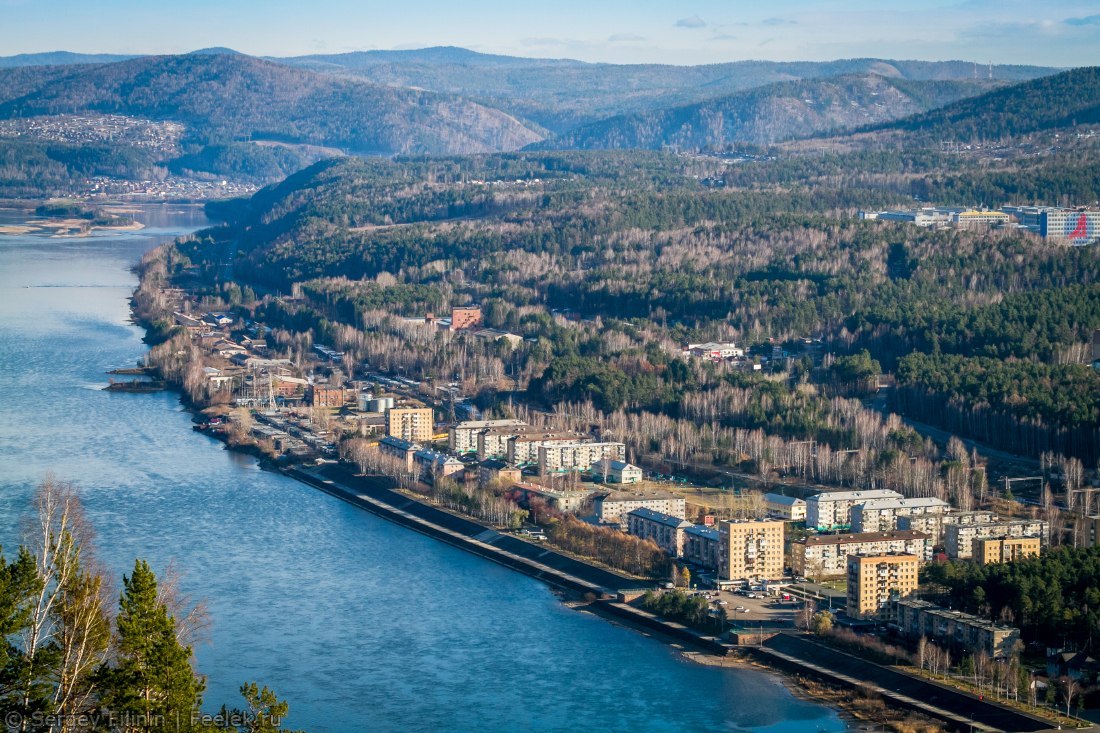 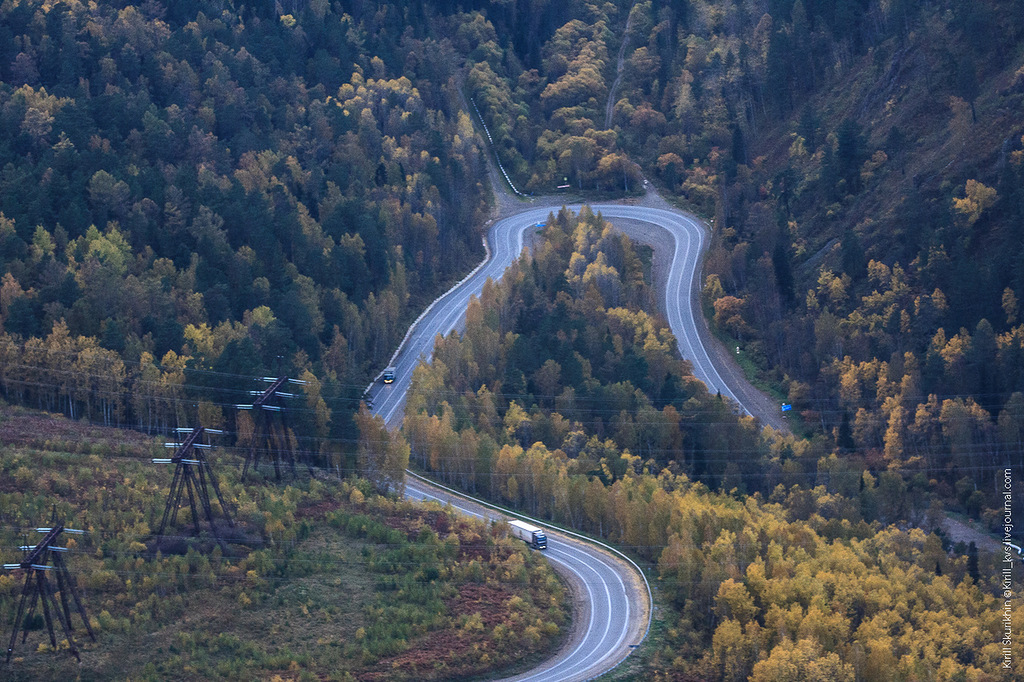 Стратегической целью развития города Дивногорска является повышение качества жизни населения на основе инновационного развития сферы производства и услуг, социальной сферы, инфраструктур жизнеобеспечения, качественной пространственной организации и эффективного управления системными  изменениями.  

Планируемым результатом реализации Стратегии является достижение городом Дивногорском в 2030 году лидерских позиций по качеству жизни и экономическому развитию в Красноярском крае и Сибирском федеральном округе.
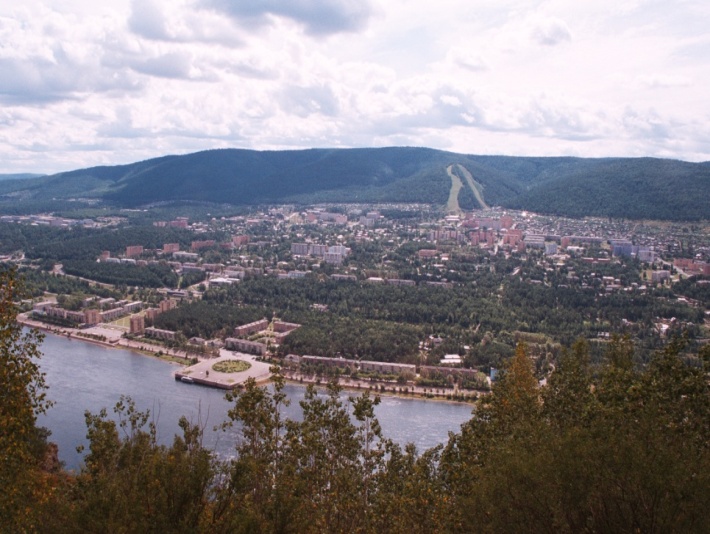 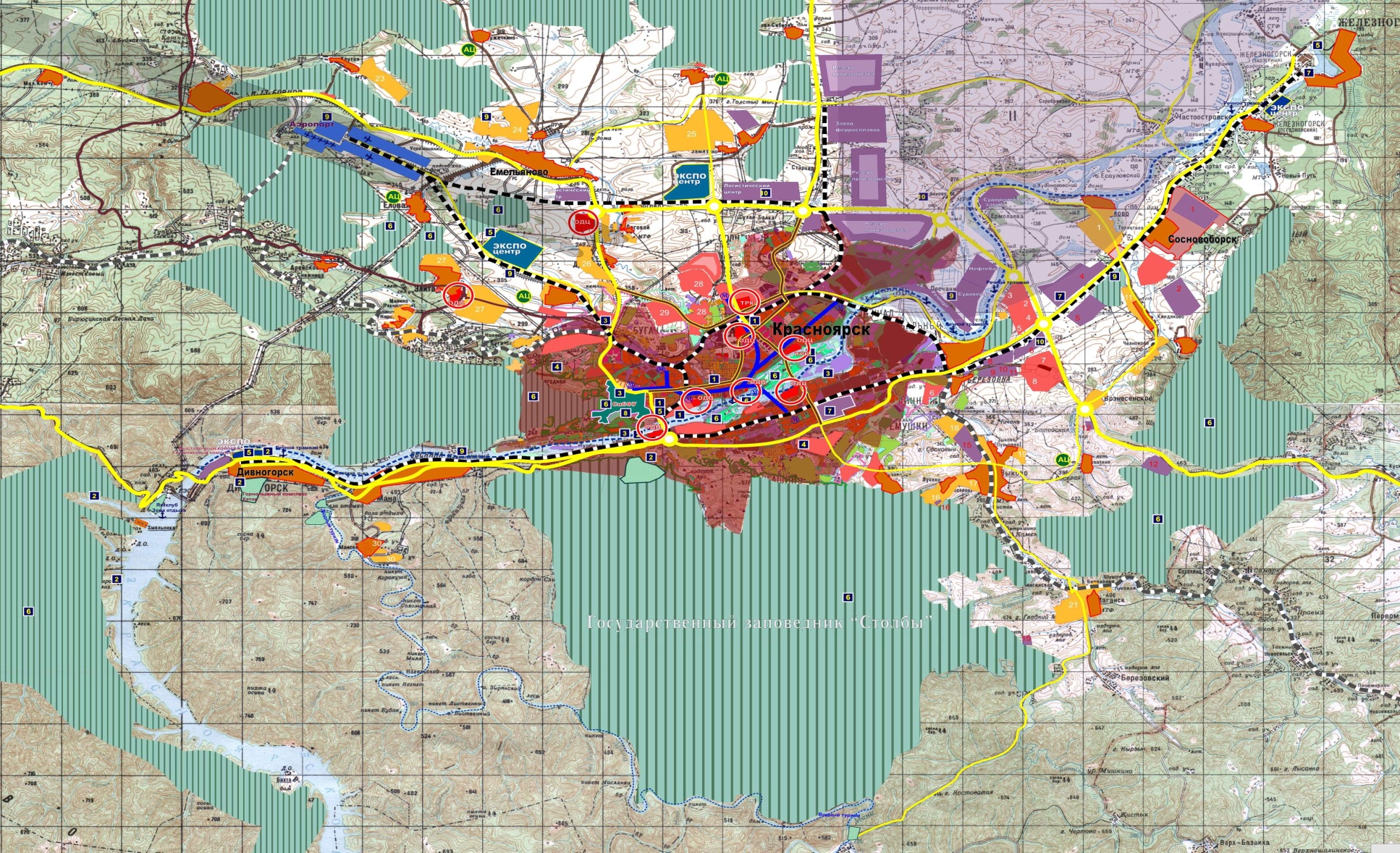 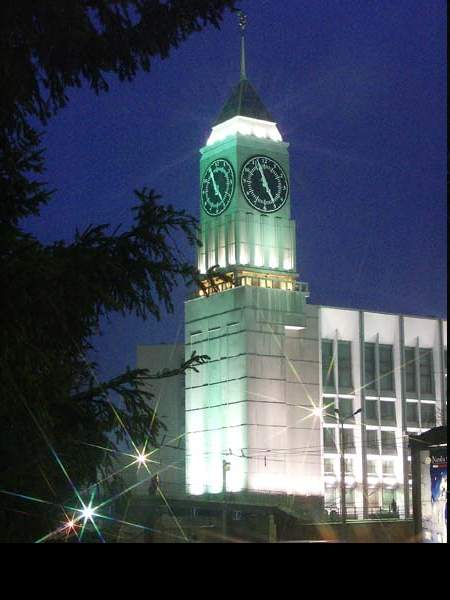 Красноярск
Krasnoyarsk
Дивногорск
Divnogorsk
Для достижения поставленной стратегической цели развития муниципального образования город Дивногорск необходимо достижение локальных целей и решение ключевых задач по выбранным функционально-целевым направлениям развития города.
 
 «Социальная сфера»
Цель – обеспечение условий для развития человеческого потенциала.
Ключевые задачи:
Определение и продвижение культурной идентичности города Дивногорска.
Обеспечение доступного и качественного профессионального образования, в т.ч. высшего.
Обеспечение равных условий для поставщиков услуг образования различных форм собственности.
Создание условий для поддержания здорового образа жизни населения.
Создание условий для творческой и профессиональной самореализации населения.
Создание без барьерной среды для маломобильных граждан, семей с детьми.
Повышение уровня гражданской культуры и создание условий поддержания гражданского согласия в обществе.
«Экономическое развитие»
Цель – развитие диверсифицированной экономики, основанной на инновационных и динамично развивающихся туристическо-рекреационном и промышленном (композитном) кластерах.
Ключевые задачи:
Реализация кластерного подхода в экономике города.
Обеспечение координации планов и программ развития города и частного бизнеса.
Создание условий для развития малого и среднего предпринимательства, в том числе в социальной сфере.
Развитие инновационного технологического предпринимательства.
Формирование единых стандартов и открытого информационного пространства предоставления курортно-рекреационных и туристических услуг и на территории муниципального образования город Дивногорск.
Формирование благоприятной инвестиционной среды.
Развитие потребительского рынка, включая организацию ярмарочных мероприятий по торговле продукцией предприятий агропромышленного комплекса Красноярского края.

«Развитие инфраструктуры»
Цель – создание комфортной среды проживания в городе Дивногорске.
Ключевые задачи:
Повышение комфортности и доступности жилья.
Формирование комфортной городской среды.
«Пространственное развитие»
Цель – сбалансированная и эффективная пространственная организация муниципального образования город Дивногорск.
Ключевые задачи:
Создание и внедрение единого архитектурного облика города Дивногорска.
Формирование городских общественных пространств.
Создание условий для развития жилищного строительства.
Реализация природоохранных мероприятий на территории города.
 
 «Развитие системы муниципального управления»
Цель – повышение эффективности системы муниципального управления.
Ключевые задачи:
Обеспечение сбалансированности и устойчивости бюджета города.
Развитие кадрового потенциала муниципальной службы и противодействие коррупции.
Повышение качества и доступности предоставляемых муниципальных услуг.
Обеспечение открытости информации о деятельности администрации города и доступности муниципальных информационных ресурсов.